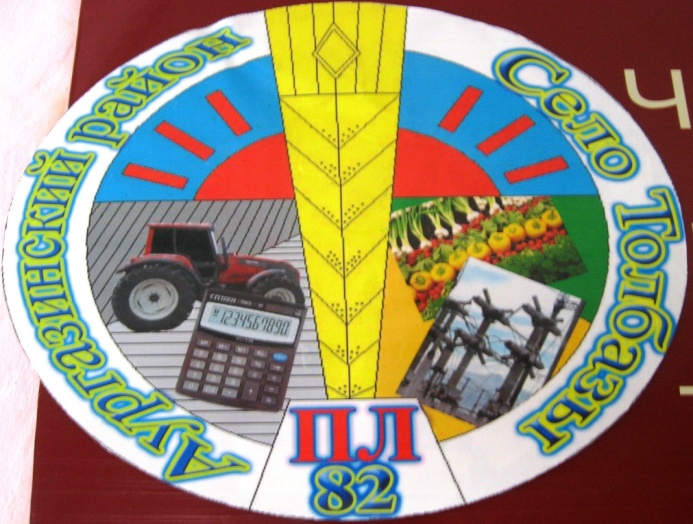 База данных MS Excel
Принцип построения севооборотов
 Создание и вставка таблицы
Преподаватель  Г.М. Гайнуллина
Должны узнать – 
1) принципы составления ротационной таблицы севооборота.
Должны уметь:
Составлять ротационную таблицу севооборота; 
 Составлять схему севооборота.
Создавать таблицу по программе электронные таблицы MS. Excel.
Вариант 1
1. Дайте определение Данные.
Данные – это..
2. Как принято называть рабочие документы в Excel?
документ Excel
книги Excel
рабочие книги
рабочие документы.
3.Какая последовательность действий при выделение несвязанного диапазона?
Выделить один диапазон и нажать клавишу Ctrl.
Выделить один диапазон и нажать клавишу Shift.
Выделить один диапазон и нажать клавишуAlt.
Выделить один диапазон и нажать клавишу Enter.
4.С какого знака начинается набор формул?
1) :         2) $               3)+       4)=
5.Найди ошибку в схеме севооборота:
   1) ячмень; 
    2) чистый пар; 3) кормовой севооборот; 4) озимая рожь; 5) картофель; 6) горох.
Укрупненные группы  культур – это
 1. пары и парозанимающие (чистый пар, однолетние травы, ранний картофель, горох).
2. озимые (озимая рожь и пшеница)
3. пропашные культуры (кукуруза, подсолнечник, картофель, сахарная свекла, корнеплоды).
4. яровые культуры сплошного посева (пшеница, ячмень, овес, просо, гречиха, лен).
5. многолетние травы (клевер, люцерна, травосмеси).
По хозяйственному значению, определяемому прежде всего видом основной продукции (зерно, техническое сырье, корма).
По соотношению отдельных групп культур, различающихся по биологии, технологии возделывания , и паровых полей.
По  второму признаку севообороты подразделяют на виды:
В зернопаровых севооборотах  большую часть площади занимают посевы зерновых культур, меньшую – чистые пары.
Зернопропашные севообороты отличаются от предыдущего вида тем, что часть посевной площади отводится  под пропашную культуру .
Зернотравяные севообороты  характеризуются тем, что в них большую часть площади занимают зерновые и непропашные культуры, отсутствуют чистые пары и не более двух полей занимают многолетние травы.
В травопольном севообороте  - свыше 50 % площади занимают многолетние и однолетние травы, а остальную площадь отводят под посев зерновых и пропашных культур.
Зернотравянопропашные  севообороты – включают посевы зерновых на площади не более 50% , а пропашные и бобовые травы поровну занимают оставшуюся площадь.
В пропашных севооборотах  большую часть посевной площади отводят под пропашные культуры и меньшую часть – под зерновые , а иногда и под пары.
Задание
 Даны сельскохозяйственные культуры: ячмень, горох, озимая рожь, картофель, чистый пар.
 Составьте схему севооборота и ротационную таблицу севооборота
 Проведите классификацию своего севооборота. 
Определите тип и вид.
Памятка: “Размещение культур в севообороте”:
1.     Озимые лучше размещать после пара или культур освобождающих поле за 2-3 недели до посева.
2.    Для яровых злаков лучшие предшественники – пропашные культуры, зернобобовые, многолетние травы. Озимые.
3.    Гречиху и просо лучше размещать после пропашных и озимых.
4.    Зернобобовые культуры в севообороте размещают после пропашных и зерновых культур. Нельзя сеять повторно.
5.    Лен и коноплю размещают после пласта многолетних трав, после картофеля и зернобобовых 
6.    Для пропашных культур (кукуруза, свекла, картофель) – лучшие предшественники – озимые, зернобобовые, многолетние травы.
Схема севооборота
Пуск-Все программы-Microsoft Office-Microsoft Excel.
Создание таблиц – выделяем 6 ячеек в строке и в столбце- Главная – формат – формат ячеек – появляется вкладка формат ячеек-выбираем вкладку границы.
Обрамления таблиц – Выбираем тип линий- цвет линий- внешние границы- тип линий-цвет линий- внутренние границы- ОК.
Заливка таблицы - Выделить объект –формат таблицы – заливка – выбор цвета заливки– контур заливки- применить.
Для создания ротационной  таблицы, необходимо создать таблицу 6 строками и 6 столбцами, каждую культуру заливаем своим цветом.
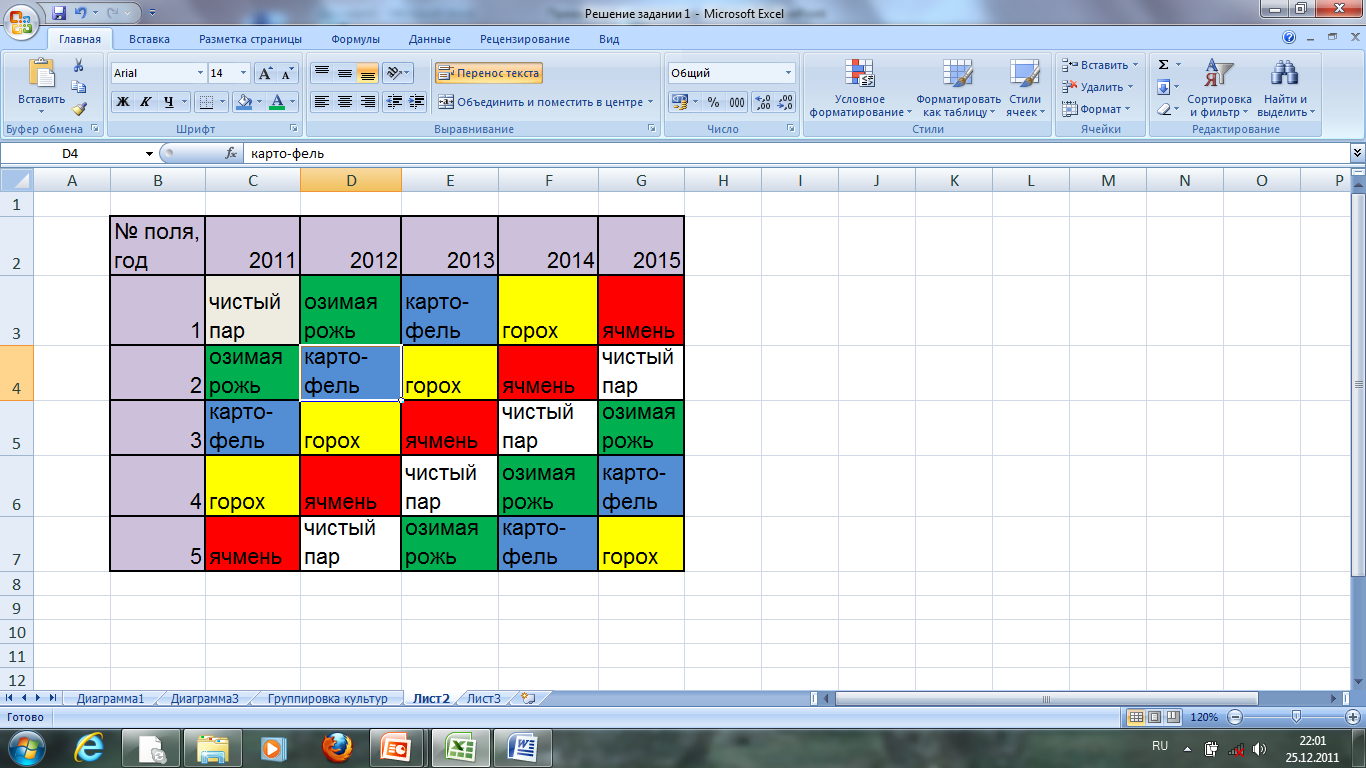 Заполнение таблицы текстом по предмету “Основы агрономии”
Удобно в этой программе выполнить подсчет. записать формулу.
Главная- авто сумма- сумма.(программа сама указывает количество строк и столбцов которых она просуммировала, если вы согласны с результатом, нажимаем Enter).
Для нахождения процента нам потребуется в строке формул записать следующее:     «=d5/d10*100» и так каждую строчку. С изменением значений в столбце изменится и значение в этой ячейке.
Для создания таблицы, чтобы определить тип и вид, необходимо создать исходные таблицы со связанными какой-либо формулой данными.
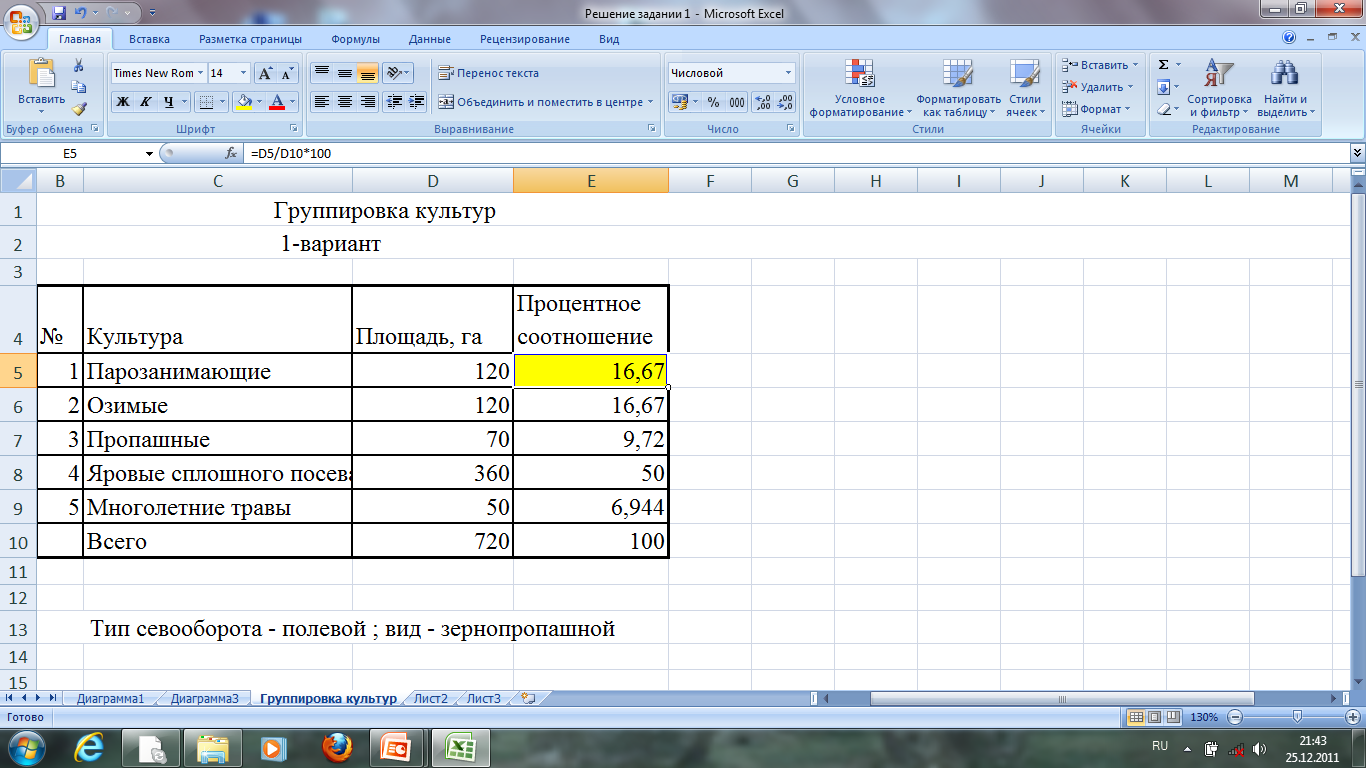 =D5/D10*100 enter
В представленной таблице 
необходимо  вычислить
процентное соотношение
 парозанимающие и
 итоговую сумму.
Цель работы – изменяя значения по полю площадь культуры,
 определить  процентное соотношение.
На отдельном листе создать диаграммы
По этой диаграмме удобно определить тип и вид севооборота.
Вопросы для проверки
Как создать таблицу в электронной таблице MS. Excel?
Как создать новую недостающую строку в таблице?
Как создать обрамление таблицы?
Как украсить таблицу?
Домашнее задание:
1. Литература :
 Третьяков Н.Н. «Основы  агрономии», стр. 90-93
Н.В. Макаровой «Информатика и ИКТ» стр. 193-200

   2. Проработать конспект
Спасибо за внимание !